ものがたり在宅塾の現在
ものがたり診療所　佐藤伸彦
narrativehome@gmail.com
在宅死の減少と病院死の増加
1976年（昭和51年）
容量オーバー
４９万人
Narrative_home
Narrative_home
高齢者爆発による
多死社会の到来
Narrative_home
どこで・誰と・どのようにして
最期をむかえるのか
選べる地域・時代に
Narrative_home
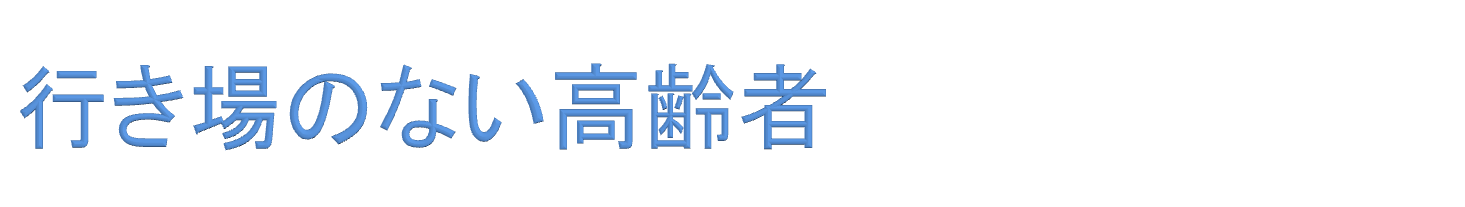 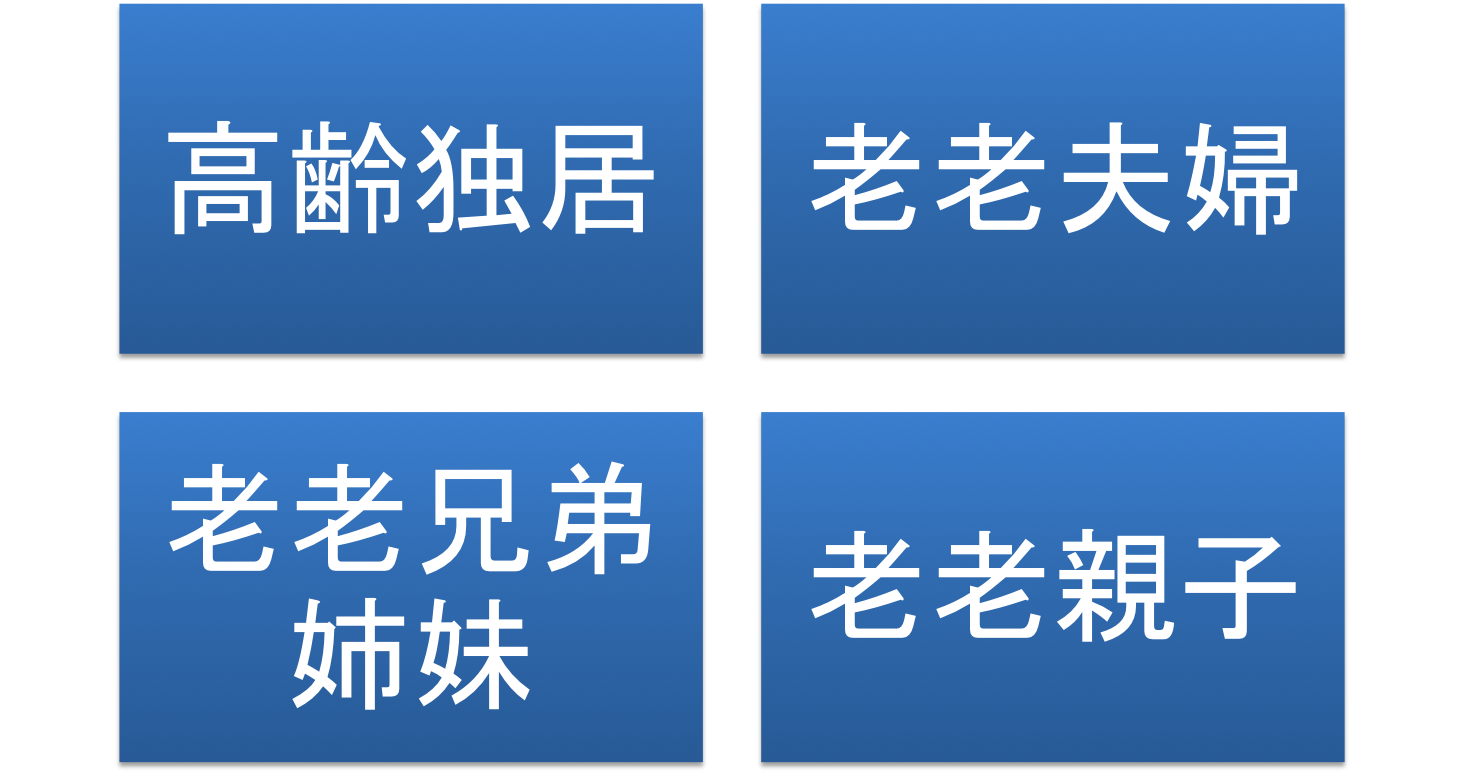 Narrative_home
[Speaker Notes: 生活環境や家庭環境という観点からみますと、高齢者の独居世帯や老老夫婦世帯は明らかに増えてきています。また、最近目立つのは老老兄弟姉妹世帯や老老親子世帯です。
独身の息子がお母さんをみているというようなことが多くなってきています。]
生涯未婚率
2010年
男20.14％、女10.61％
Narrative_home
在宅が一番ではない
選択肢の一つ
Narrative_home
人の死亡率１００％
そこに対峙した医療
Narrative_home
高齢者終末期医療は高度専門医療である
Narrative_home
医療は不確実性が高い
やってみないとわからない
Narrative_home
二項バランス
Narrative_home
お互い様の医療
Narrative_home
ナラティブとは
語りが循環する
「場」「空間」
Narrative_home
食べることが
地獄になっていないか
食と餌
Narrative_home
胃瘻は単なる医療技術胃瘻の是非は問えない手段と目的
Narrative_home
食べるための胃瘻
Narrative_home
親の死に様は
子供（孫）にする
最後の教育
Narrative_home
誰も死は経験できない
やり直す事の出来ない
一回限りの生を生きている
Narrative_home
平穏死・満足死
良い死なのかどうか
問う必要はない
Narrative_home
ものがたりとしての死
いろいろあったけど
それなりの人生だった
Narrative_home
プラスチックワード
《ドイツの言語学者ベルクゼンが提唱》
意味のあいまいなままに、自由に形を変え、いかにも新しい内容を伝えているかのように思わせる言葉
傾聴・共感・尊厳・・・・・
Narrative_home
人は誰でも、他人に理解されないものを持っている。もっとはっきり云えば、人間は決して他の人間に理解されることはないのだ。親と子、良人と妻、どんなに親しい友達にでも、人間はつねに独りだ
山本周五郎
Narrative_home
言霊（ことだま）
言葉に魂を
Narrative_home
看取る、主体は医療者ではなく関係性のある家族

「いい看取りができたね」
「うちは看取りまでします」
？？
Narrative_home
私たちは看取りの支援者
さりげない第三者であれ
Narrative_home
死は点ではない奥行きも幅もある
時間の流れの中にある
Narrative_home
大事なことは
何を為したかではなく
何を為そうとしたか
Narrative_home
物語的理解
（腑におちる）
Narrative_home
生き様は死に様人間は生きてきたように
しか死んで行けない
Narrative_home
最期まで人間は
希望を捨ててはいけない
Narrative_home
人間は哀しい弱さの強さ
Narrative_home
その人は
最後まで
その人だ
Narrative_home
ナラティブとは
語りが循環する
「場」「空間」
Narrative_home
定義しがたいものを定義するにはどうすればいいのか？言語化しがたいものを言語化するにはどうすればいいのか？僕はそれこそが「物語」の果たすべき役割だと思うのです。言語で言い表しがたいことを、言語の組み合わせによって、総体的に流れとして表現する。それこそが物語の機能でもあるのです
村上春樹
Narrative_home
語りえないことについては沈黙しなければならない

ウィトゲンシュタイン
Narrative_home
精神的・身体的社会的・スピリテュアル
ただそこに在る（being)
Narrative_home
専門を捨てる専門性
Narrative_home
地域医療の究極は
街作り
Narrative_home
ナラティブホーム
そこには人生の最終章を
家族と伴に
ゆっくりと、安心して過ごせる
空間がある
ただ傍らに在り、温もりを感じ
声なき声を聴け
ケアの原点は
心象の絆の中にある
Narrative_home